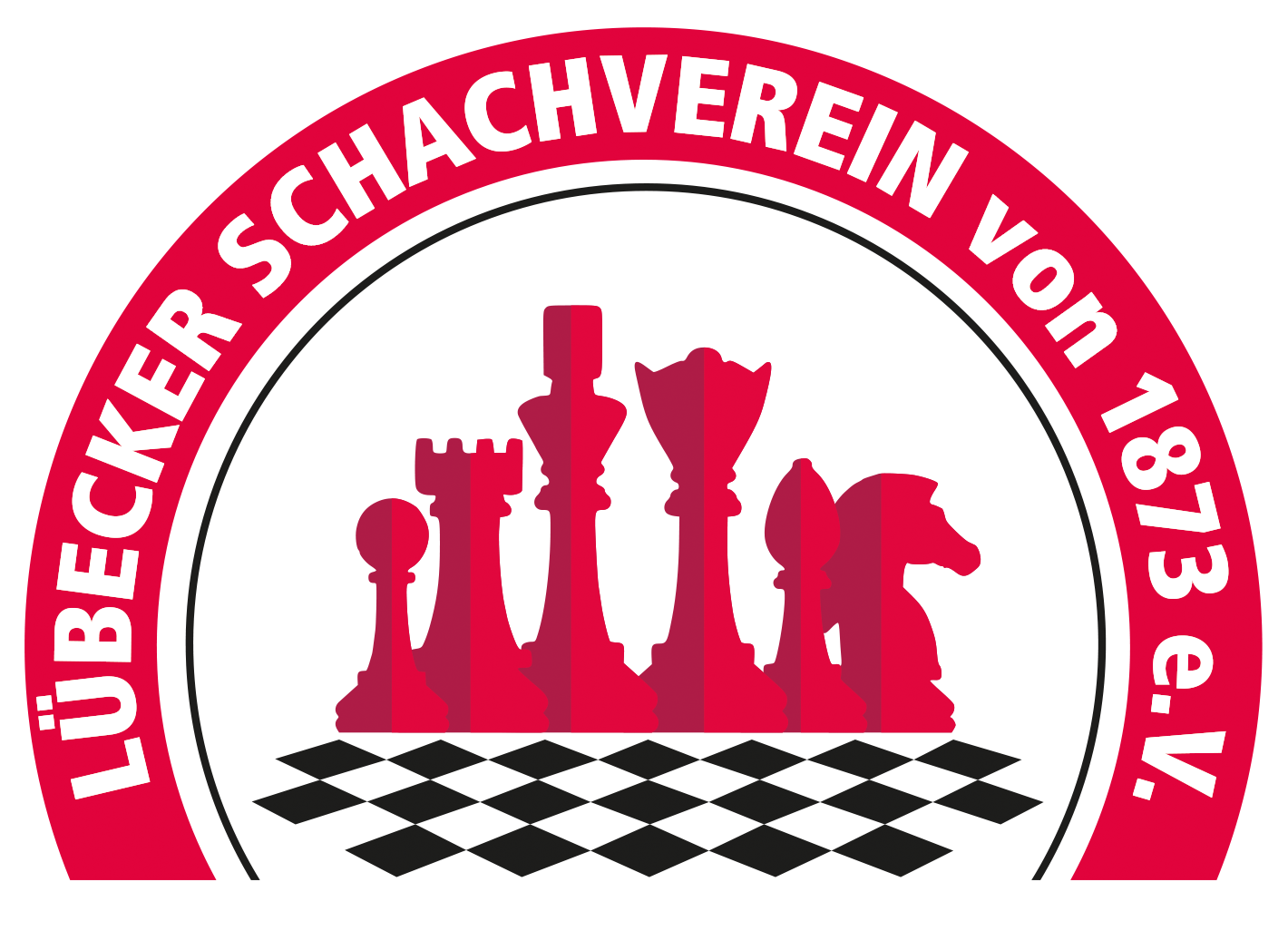 Antrag einer Fördermitgliedschaft
Hiermit beantrage ich die Mitgliedschaft im

Förderverein für den Schachsport im Lübecker Schachverein von 1873 e.V.

Name: ………………………………………………………………………..

Vorname: …………………………………………………………………..

Anschrift: ……………………………….…………………………………..

PLZ und Ort: …………………………..…………………………………..

Geburtsdatum: ……………….…………………………………………..

Telefon: ………………………………..……………………………………..

E-Mail: ………………………………………………………………………….


Der monatliche Mitgliedsbeitrag beträgt EUR 1,00. Die Zahlung ist in bar, per Einzugsermächtigung oder Überweisung (IBAN DE73 2305 0101 0005 5092 78) möglich. 


Lübeck, den …………………....      Unterschrift: …………………….………………….


Herzlichen Dank für Ihre Unterstützung!
Förderverein für den Schachsport im
Lübecker Schachverein von 1873 e.V.
Zweck des Fördervereins ist die Förderung eines der größten Schachvereine Norddeutschlands mit mehr als 210 Mitgliedern, die in elf Erwachsenen-, acht Jugend- und einer Frauenmannschaft am Spielbetrieb teilnehmen.  Die Spitzenteams des Lübecker Schachvereins von 1873 e.V. spielen in der Oberliga Nord, in der zweiten Frauenbundesliga und in der Jugendbundesliga.
Zur Sicherstellung der zukünftigen Vereinstätigkeit freuen wir uns jederzeit über neue Fördermitglieder.
JETZT
FÖRDER-
MITGLIED
WERDEN!
Den Antrag sowie weitere Informationen finden Sie hier:
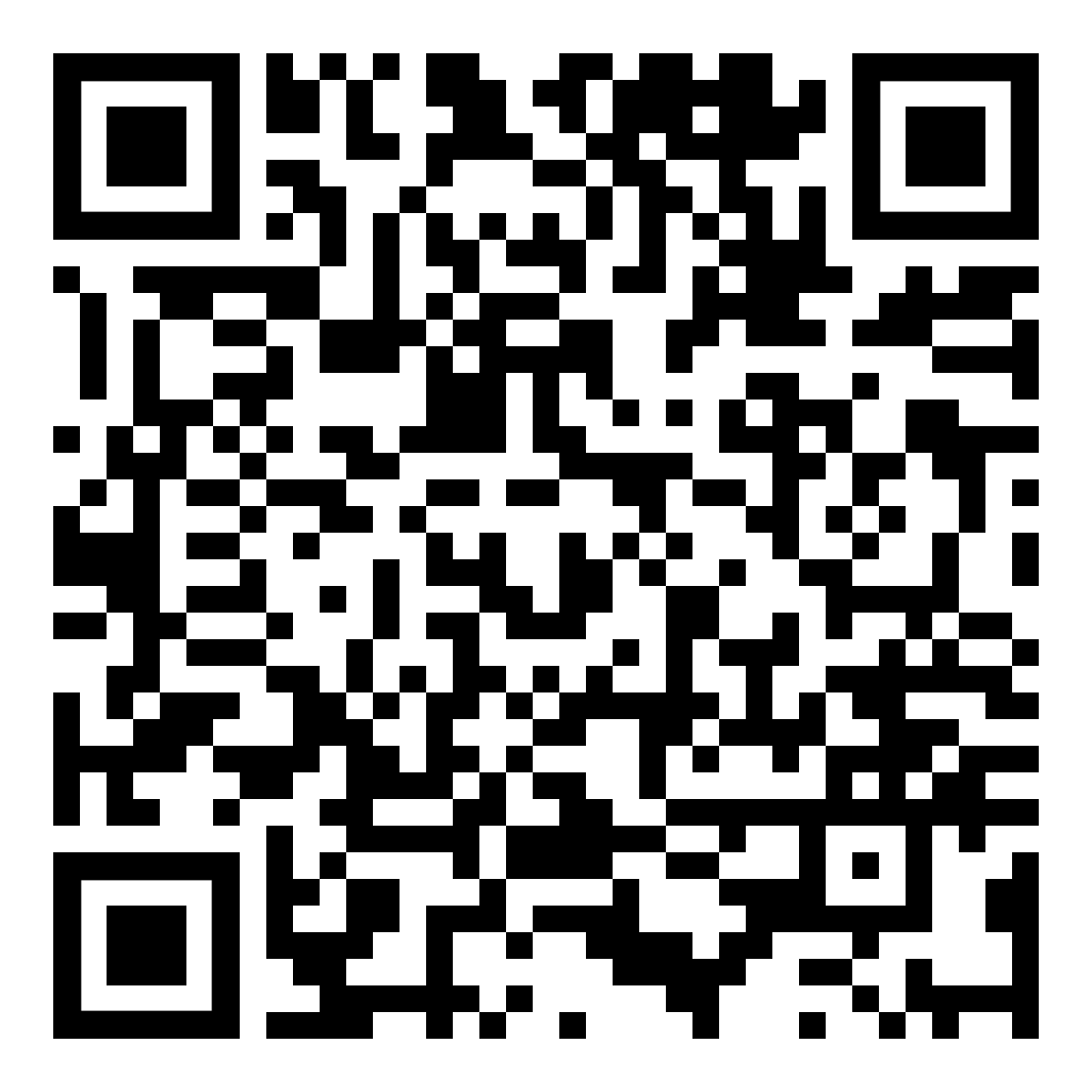 Förderverein für den Schachsport im Lübecker Schachverein  Moislinger Allee 108 · 23558 Lübeck
Telefon +49 451 / 78003 · E-Mail Kooplsv1873@gmx.de
www.lsv1873.de
Förderverein für den Schachsport im Lübecker Schachverein  Moislinger Allee 108 · 23558 Lübeck
Telefon +49 451 / 78003 · E-Mail Kooplsv1873@gmx.de
www.lsv1873.de